Cutaneous Manifestation of Systemic disease
By:
Dr.Eman Almukhadeb
Introduction
-CUTANEOUS MANIFESTATIONS OF :

-Endocrine disorders
-Metabolic disorders (Hyperlipoproteinemias )
-GIT disorders 
-Liver cirrhosis 
-Renal failure
CUTANEOUS MANIFESTATIONS OF ENDOCRINE DISORDERS
CUTANEOUS MANIFESTATIONS OF ENDOCRINE DISORDERS
Cutaneous Manifestation of :

Diabetes Mellitus
Hypothyroidism 
Hyperthyroidism 
Addison’s disease
Cushing syndrome
CUTANEOUS MANIFESTATIONS OF DIABETES MELLITUS
Diabetic dermopathy
Necrobiosis Lipoidica 
Acanthosis nigricans 
Bullous diabeticorum
Generalised granuloma annulare
Scleredema Diabeticorum
Bacterial and fungal infections
OTHER: Perforating dermatosis , Skin tags , eruptive xanthomas , neuropathic ulcers
1-Diabetic Dermopathy or “Shin Spots”
• Most common cutaneous manifestation of diabetes; M > F, males over age 50 years with long standing diabetes

- Possibly related to diabetic neuropathy and vasculopathy

• There are bilateral asymptomatic red-brown atrophic macules on shins

• There is no effective treatment
2-Necrobiosis Lipoidica (NLD)
• Patients classically present with single or multiple red-brown papules, which progress to sharply demarcated yellow-brown atrophic, telangiectatic plaques with a violaceous,irregular border. 

-Common sites include shins followed by ankles, calves, thighs and feet.

-Ulceration occurs in about 35% of cases. Cutaneous anesthesia, hypohidrosis and partial alopecia can be found

• Pathology: Palisading granulomas containing degenerating collagen (necrobiosis).
NLD
• Approximately 60% of NLD patients have diabetes & 20% have glucose intolerance. Conversely , up to 3% of diabetics have NLD. 

-Women are more affected than men. 

-Pathogenesis is thought to involve the nonenzymatic  glycosylation of dermal collagen and elastin

• Treatment: Ulcer prevention, No impact of tight glucose control on likelihood of developing NLD.
-Intralesional steroids
- Aspirin
-Antiplatelet
-Pentoxyfylline. 
-Preilesional heparin injection
Acanthosis nigricans
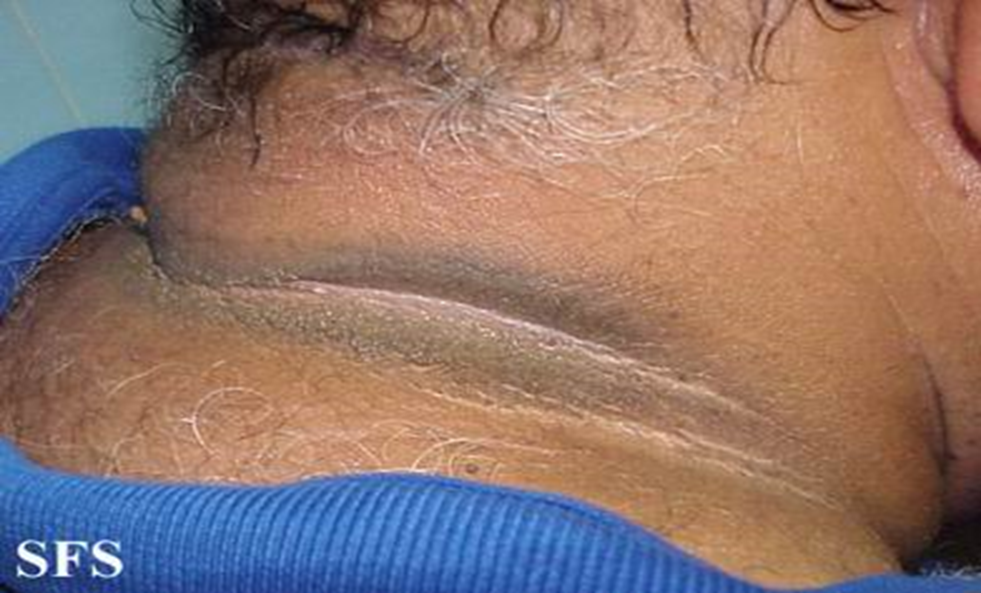 3-Acanthosis Nigricans
-Causes:     

-obesity & insulin resistance & endocrinopathy 
(DM ,acromegaly ,cushing syndrome ,hypothyroidisim & hyperandrogenic state as HAIRAN syndrome (hyperandrogen, insulin resistance, acanthosis nigricans)

-Malignancy (esp. GIT, Lung & Breast CA)                   

-Medications (nicotinic acid ,niacinamide , testosterone, OCP & Glucocorticoid)
Acanthosis nigricans
• Clinical picture: Hyperpigmented velvety plaques of the flexures. The face, external genitalia, medial thighs, dorsal joints, lips and umbilicus can be involved in extensive cases
3-Acanthosis Nigricans
• Pathogenesis involves:
– Genetic sensitivity of the skin to hyperinsulinemia
– Aberrant keratinocyte and fibroblast proliferation stimulated by excess growth factor(e.g., Insulin like growth factor)

• Treatment: 
Treat the underlying cause :
-Tight blood glucose control, 
-treatment of underlying malignancy, 
-weight control
-discontinuation of offending agent
4-Diabetic Bullae or Bullae Diabeticorum
• Rarest cutaneous complications of diabetes; M > F, long standing diabetics. 

-Trauma and microangiopathy may play a role

• Clinical: Rapid onset of painless tense blisters on the hands and feet

• Pathology: Intraepidermal and/or subepidermal split without acantholysis. DIF is negative

• Treatment: Spontaneous healing without scarring
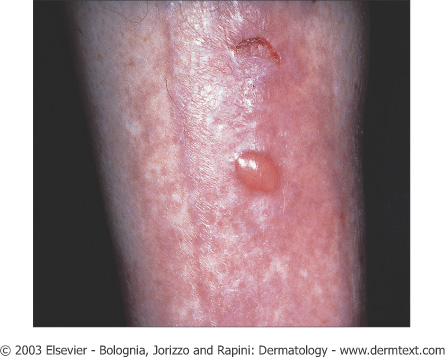 5-Granuloma Annulare
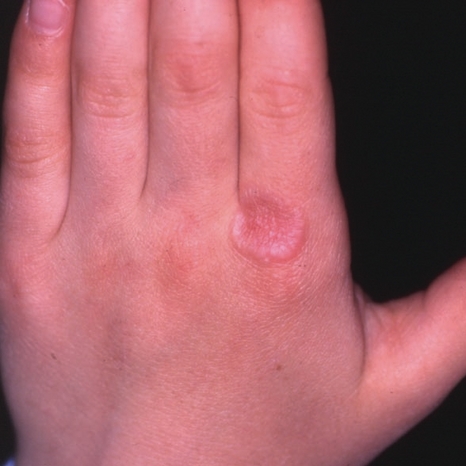 • Association between granuloma annulare and diabetes is controversial. 

-Generalized form of GA is the most closely associated with DM. 

-It has a chronic and relapsing course

• Treatment :
IL steroid 
Systemic steroid 
PUVA
• Asymptomatic red-purple dome shaped papules arranged in annular configuration
6-Scleredema Diabeticorum
• Occurs diabetics with poorly controlled , long-standing disease, and obese men

• Painless, symmetric woody “peau d’orange” induration the upper back and neck.

 -No specific treatment is available

-Control of hyperglycemia does not improve the scleredema
7-Cutaneous Infections

Diabetic patients are predisposed to develop cutaneous infections due to poor microcirculation 

 
-Bacterial
-Fungal
Other manifestation of DM:
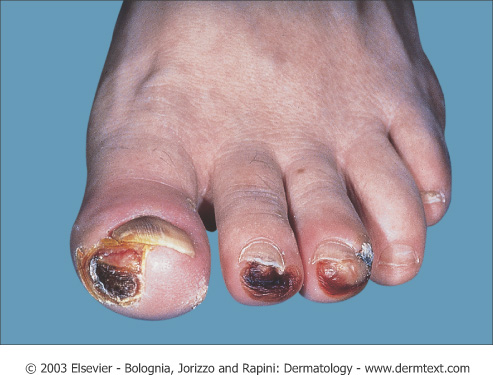 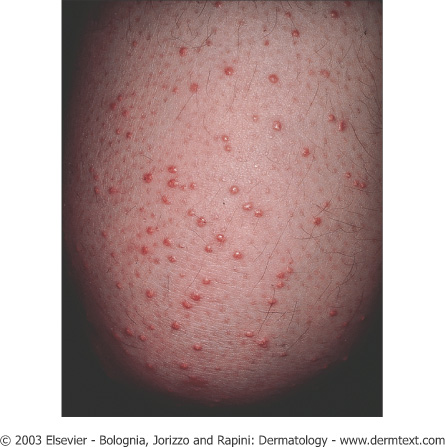 -Diabetic neuropathy (peripheral) ,Neuropathic ulcers
Eruptive Xanthomas
Cutaneous Manifestation Of Thyroid disease
Non-specific Manifestations of Hyperthyroidism
Skin
• Warm, and moist
• Palmar erythema
• Flushing of head/neck, trunk

Hair
• Soft/fine/straight
• Diffuse reversible alopecia (Telogen effluvium)

Nails
• Faster rate of growth
• Onycholysis
• Plummer nails: concave deformity with distal onycholysis

Pigmentation
• Focal or generalized hyperpigmentation
 • Vitiligo
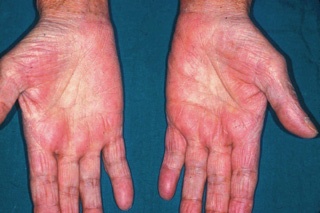 Thyroid dermopathy (Pretibial Myxedema):
-Bilateral, non-pitting yellowish-brown to red waxy papules, nodules and plaques on the shins

- Occur in Graves disease.

-The clinical findings are due to an increase in hyaluronic acid in dermis.

- Treatment regimens include high potency topical steroids & intralesional steroid.
Non-specific Manifestations of Hypothyroidism
Skin
• Cool, dry, pale
• Xerosis
• Hypohidrosis
 • Yellowish hue secondary to carotenemia
 • Generalized myxedema: swollen waxy appearance
• Swollen lips, broad nose, macroglossia
• Purpura secondary to impaired wound healing


Hair
• Dry, brittle, coarse hair 
• Diffuse alopecia, Telogen effluvium 
• Loss of lateral third of eyebrow (madarosis)
Hypocorticism  (Addison disease):
-Generalized hyperpigmentation that is more prominent in light exposed areas, scars, genitalia, palmar and finger creases, and under the nails. The pigmentation characteristically affects the mucous membranes.

-Loss of pubic and axillary hair in females.

-Improvement of acne
Cushing syndrome:
-endogenous or exogenous

-Deposition of fat over the clavicles and back of the neck” Buffalo hump”

 -rounded erythematosus face with telangiectasia “Moon face”

-Trunkal obesity with slender wasting limbs.

-Striae distensae .

-Hirsutism, acneform rash, androgenetic alopecia.
 
-Easy bruising of the skin on simple trauma.
Striae distensae
Buffalo hump
Hyperlipoproteinemia

Type I
• Familial lipoprotein lipase deficiency (AR) or apoprotein CII deficiency
• Increased chylomicrons
• Associated with hepatomegaly, pancreatitis
Type IIa
•Familial hypercholesterolemia, common hypercholesterolemia (AD)
• Increased LDL
Type IIb
• Familial hypercholesterolemia (AD)
• Increased LDL and VLDL
Type III
• Familial Dysbetalipoproteinemia (AR)
• Increased IDL
Type IV
• Familial hypertriglyceridemia (AD)
• Increased VLDL
Type V
• Familial type V hyperlipoproteinemia, familial lipoprotein lipase deficiency (AD)
• Increased chylomicrons and VLDL
Xanthomatosis

6 Clinical Types: 
Tuberous Xanthoma
Tendinous Xanthoma
Eruptive Xanthoma
Planar Xanthoma
Palmar Xanthoma
Xanthelasma
1-Tuberous Xanthoma
• Flat or elevated, rounded, grouped, yellowish-orange nodules over joints (particularly
elbows and knees)
• Types II, III, and IV
• Biliary cirrhosis

2-Tendinous Xanthoma
• Papules or nodules over tendons (extensor tendons on dorsum of hands, feet, and achilles)
• Types II, III

3-Eruptive Xanthoma
• Small yellow/orange/red papules appearing in crops over entire body → buttocks, flexor surfaces, arms, thighs, knees, oral mucosa and may koebnerize
• Associated with markedly elevated or abrupt increase in triglycerides (elevated chylomicrons)
• Types l ,lll , lV , and V
• Diabetes, obesity, pancreatitis, chronic renal failure, hypothyroidism, estrogen  therapy, corticosteroids, isotretinoin, acitretin
Eruptive Xanthomas
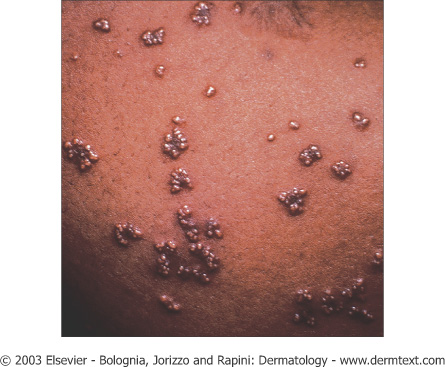 Eruptive xanthomas. Note the yellowish hue
Tuberous xanthomas of the knee. Note the yellowish hue.
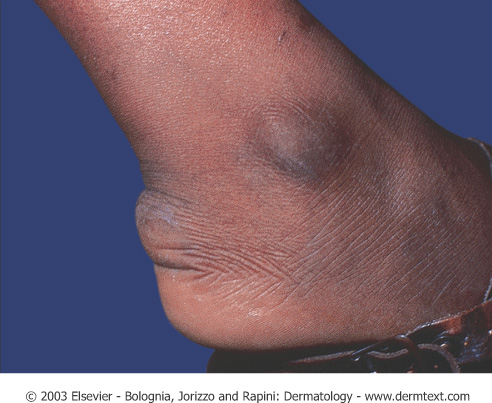 Tendinous xanthoma. Linear swelling of the Achilles area representing a tendinous xanthoma in a patient with dysbetalipoproteinemia.
Tendinous xanthomas of the fingers in a patient with homozygous familial hypercholesterolemia.
4-Planar Xanthoma
• Flat macules or slightly elevated plaques, yellow/tan color
• Associated with biliary cirrhosis, biliary atresia, myeloma, monoclonal gammopathy, lymphoma.
• Characteristically around eyelids, neck, trunk, shoulders, or axillae
• Types ll,lll

5-Palmar Xanthoma
• Nodules and irregular plaques on palms and flexural surfaces of fingers
• Type III

6-Xanthelasma
• Most common type of xanthoma
• Eyelids
• Usually present without any other disease, but can occur in types II and III
• Common among women with hepatic or biliary disorders, also seen in myxedema, diabetes
• Best treated with surgical excision
Plane xanthoma in a patient with a monoclonal IgG gammopathy
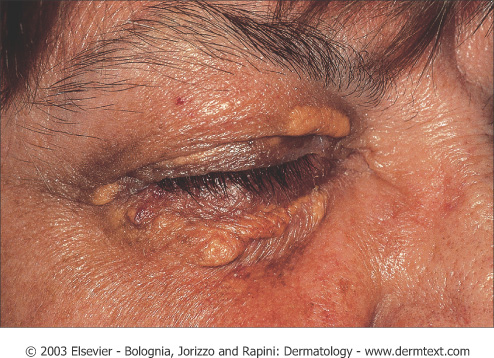 Xanthelasma palpebrarum with typical yellowish hue.
Plane xanthomas of the palmar creases in a patient with dysbetalipoprotenemia (arrows).
CUTANEOUS MANIFESTATIONS OF GASTROINTESTINAL DISORDERS
Manifestations of Inflammatory Bowel Disease (IBD)
Other less common manifestation: Epidermolysis bullosa acquisita, erythema multiforme, urticaria, clubbing, psoriasis, vitiligo. Note: CD = Crohn’s disease ,UC = Ulcerative Colitis
Metastatic crohns disease
Erythema Nodosum
• Erythematous, tender nodules on anterior shins; also seen on thighs, lateral aspects  of lower legs, arms, and face , bilateral , symmetrical.

• Often accompanied by fever, chills, malaise, and leukocytosis

• 70% have associated arthropathy 

• Occurs at any age, but most prevalent between 20 and 30 years of age
Erythema Nodosum
Causes :

MNEMONIC

SHOUT  BCG

S=Sarcoid, Sulfa drugs,  Strept.
H=Histoplasmosis
O=Oral contraceptives , pregnancy
U=Ulcerative colitis
T=TB
B=Bechet’s
C=Crohns
G=GI (Yersinia, salmonella )
Work up:
-Hx ( exclude drugs , hx of infection & GI symptoms)
-CBC ,diff.
-ESR
-Throat swab 
-ASO titre 
-CXR 
-PPD
-Stool for occult blood
Histology
Septal panniculitis without vasculitis
Erythema Nodosum
Treatment
• Spontaneous resolution usually occurs within three to six weeks without scarring
• NSAIDs such as indomethacin or naproxen
• Systemic steroids effective in severe cases and can be dangerous if infection is etiology
• Potassium iodide
Pyoderma gangrenosum (PG)
-1.5-5% of patients with IBD develop PG

• Associated with leukemia, myeloma,
monoclonaL gammopathy (IgA),
polycythemia, chronic active hepatitis, HCV , HIV , SLE & pregnancy

• Associated with PAPA syndrome → pyogenic arthritis, pyoderma gangrenosum, severe cystic acne

• May be associated with arthritis
Pyoderma gangrenosum
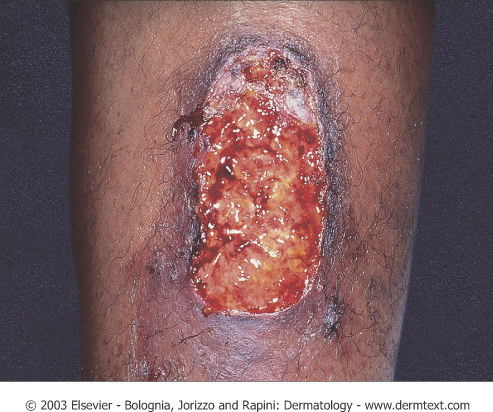 Four Types:
Ulcerative
Pustular
Bullous
Vegetative
Distinct rolled edges and show satellite violaceous papules that break down and fuse with central ulcer
Peristomal Pyoderma Gangrenosum
Pyoderma gangrenosum
Histology
• Massive dermal edema with epidermal neutrophilic abscesses.
Treatment
-Treat underlying cause 
• Potent topical steroids or IL steroids
• Topical tacrolimus
• Systemic steroids
• Cyclosporine ,Sulfapyridine, sulfasalzine, and dapsone
• Infliximab
• Other agents: thalidomide, SSKI, azathioprine, cyclophosphamide, chlorambucil
Cutaneous Manifestation of Liver diseases
-Pruritus: generalized itching especially in the presence of biliary obstruction or jaundice.

-Jaundice.

-Spider naevi: small telangeictatic blood vessels especially on the face and upper chest.

-Palmar erythema.


-Thinning of the hair and sometime loss of sexual hair in the axillae and pubic areas.

-Porphyria cutana tarda.

-Xanthoma
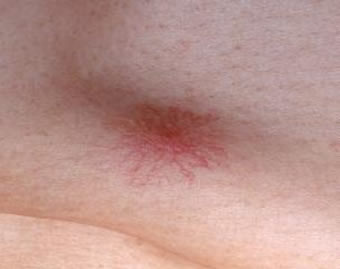 Diffuse bronzing of the skin in Hemochromatosis
CUTANEOUS MANIFESTATIONS OF RENAL DISEASE
End Stage Renal Disease (ESRD) and Dialysis
1- Pruritus: the most common cutaneous manifestation of ESRD

2-Half and half (Lindsay’s) nails result from edema of the nail bed and capillary network and give the proximal half of the nail an opaque white appearance
End Stage Renal Disease (ESRD) and Dialysis
3-Metastatic Calcification

• Deposition of calcium within tissue secondary to abnormal calcium and or phosphate metabolism

• It can manifest in the skin as benign nodular calcifications (calcinosis cutis) or as a more serious condition (calciphylaxis) with an associated mortality rate between 60-80%
calcinosis cutis
calciphylaxis
• Calciphylaxis presents as painful purpuric plaques and retiform pupura with progression to ulceration and necrosis. Distribution of the lesions may predict prognosis; patients with acral  lesions have a better outcome that those with proximally located lesions

• Histological finding of medial calcification/intimal hyperplasia of small arteries and arterioles

• Management of these patients includes total or subtotal parathyroidectomy (if PTH levels are elevated), wound care, and avoidance or precipitating factors. Mortality is related to Staphylococcal super  infection of ulcers with resultant sepsis
End Stage Renal Disease (ESRD) and Dialysis
5-Porphyria Cutanea Tarda (PCT)
• The pathogenesis may be related to the suboptimal clearance of uroporhyrins (product of heme synthesis pathway) from the circulation which is a photosensitizer  .

• Patients may present with  photodistributed bullae, skin fragility, hyperpigmentation and hypertrichosis


6-Pseudo-PCT
 • Similar clinical and histological findings of PCT, in setting of normal porphyrin profile
 • Usually due to certain medications such as furosemide, naproxen, tetracycline, nalidixic acid, or amiodarone
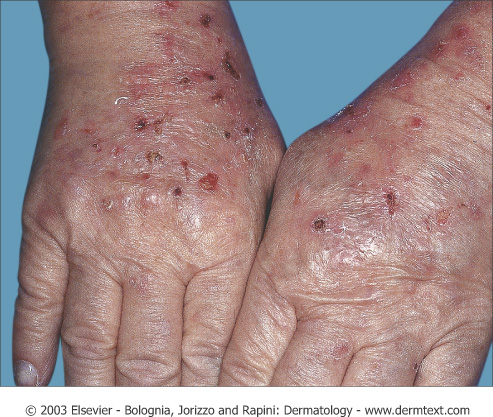 Generalized Pruritus
-Generalised pruritus in the absence of a rash requires investigation and exclusion of an underlying systemic disorder 

-it is important to distinguish these from an underlying primary skin disease such as scabies or eczema
Conditions that Cause Pruritis
1-Chronic Renal Disease
2-Cholestasis
3-Endocrine Disease
• Thyrotoxicosis – often due to increased skin blood flow which raises skin temperature
• Hypothyroidism – pruritus secondary to the dry skin 
4-Malignancy
• Most common association: Hodgkin’s disease and polycythemia rubra  vera
5-HIV Infection
6-Iron deficiency anemia
7-Parasetic infection
Workup of Generalized Pruritus
•History and Physical exam
• CBC, diff , Blood film
• Stool for O&P, occult blood
• CXR
• Thyroid, renal, and liver function tests
Purpura and vasculitis
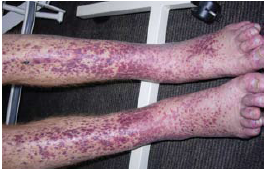 Definition
Visible hemorrhage into the skin or mucous membrane subdivided as a follow:

-Petechiae less than or equal 4 mm
-Purpura (>4mm - < 1cm)
 which can be either Palpable or non-palpable(macular)
-Ecchymoses > or equal to 1 cm
Purpura
Causes
1-Platelet Disorders 
Thrombocytopenia
Platelet Dysfunction 

2-Coagulation Factor Deficiency 
Congenital  
Factor VIII Deficiency 
Factor IX  Deficiency 
Von Willebrands disease
Acquired 
Disseminated Intravascular Coagulopathy 
Liver disease  
            Uremia
           Vitamin K deficincy 
 
3-Vascular Factors 
Congenital
Hereditary Hemorrhagic Telangectasia 
Ehlers-Danlos Syndrome (Type IV)  
Acquired:
Inflammation(Vasculitis) 
 Trauma
Vitamin c deficiency (scurvy)
vasculitis
Definition
A clinicopathologic process characterized by inflammatory destruction of blood vessels that results in occlusion or destruction of the vessel and ischemia of the tissues supplied by that vessel.
Classification
Classification
-Large-vessel vasculitis
Aorta and the great vessels (subclavian, carotid)
Claudication, blindness, stroke

-Medium-vessel vasculitis
Arteries with muscular wall
Mononeuritis multiplex (wrist/foot drop), mesenteric ischemia, cutaneous ulcers

-Small-vessel vasculitis
Capillaries, arterioles, venules
Palpable purpura, glomerulonephritis, pulmonary hemorrhage
Cutaneous small vessel vasculitis
-Is the most common type of vasculitis and it primarily affect post-capillary venules
Cutaneous small vessel vasculitis
Pathogenesis:
-Many forms of small-vessel vasculitis are felt to be caused by circulating immune complexes
-These lodge in vessel walls and activate compliment
Cutaneous small vessel vasculitis
Cutaneous small vessel vasculitis
-Palpable purpura is the hallmark

-Pinpoint to several centimeters

-Early on lesion may not be palpable,Papulonodular, vascular, bullous, pustular or ulcerated forms may develop

-Predominate on the ankles and lower legs i.e dependent areas
Cutaneous small vessel vasculitis
-Mild pruritis, fever, malaise, arthralgia and/or myalgia may occur

-Typically resolve in 3 to 4 weeks

-Residual postinflammatory hyperpigmentation may be seen

-Self-limiting

-May recur or become chronic

-Hemorrhagic vesicles or bullae may develop
Cutaneous small vessel vasculitis
-may be localized to the skin or may manifest in other organs.

-The internal organs affected most commonly include the joints, GIT, and the kidneys.

-Renal involvement present as glomerulonephritis

- The prognosis is good in the absence of internal involvement
Histology
Agiocentric segmental inflammation, endothelial cell swelling, fibrinoid necrosis of blood vessel walls and a cellular infiltrate composed of neutrophil with RBC extravasation.
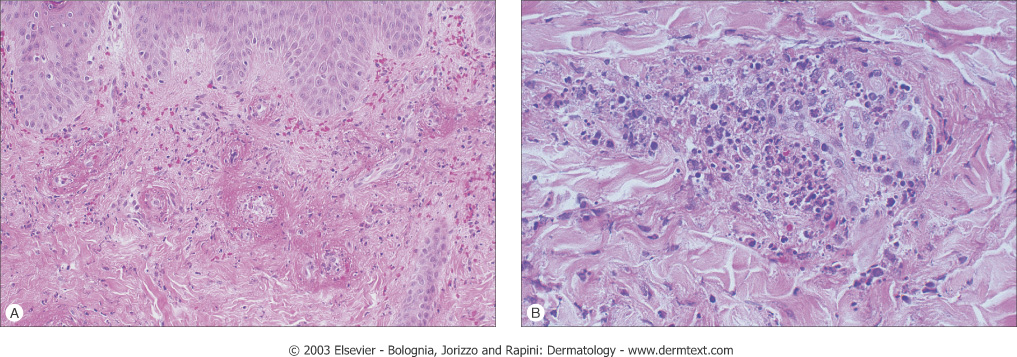 Work up
-Detailed history and physical examination

-History should focus on possible infectious disorders, prior associated diseases, drugs ingested, and a thorough review of systems

-CBC, strep throat culture or ASO titer, Hep B & C serologies and ANA are a reasonable initial screen, renal profile

-URINALYSIS  FOR RBC , PROTIEN & CAST
Treatment
-treatment of cause. 

-Symptomatic treatment (if skin is only involved): rest ,NSAIDS ,Antihistamine 

-severe visceral involvement may require high doses of corticosteroids with or without an immunosuppressive agent

-Immunosuppressive agents for rapidly progressive course and severe systemic involvement
Henoch-Schönlein purpura((HSP)
-Primarily occurs in male children

-peak age 4-8 years

-Adults may be affected

-A viral infection or streptococcal pharyngitis are the usual triggering event

-In about 40 % of the cases the cutaneous manifestations are preceded by mild fever, headache, joint symptoms, and abdominal pain for up to 2 weeks
Henoch-Schönlein purpura(HSP)
-Characterized by intermittent purpura, arthralgia, abdominal pain, and renal disease

-Typically purpura appears on the extensor surfaces of the extremities

-Become hemorrhagic within a day and fades in 5 days

-New crops appear over a few weeks
Henoch-Schönlein purpura
-May be associated with:
    pulmonary hemorrhage
   Abdominal pain and GI bleeding 

-GI radiographs may show  “cobblestone” appearance

-Renal manifestations may occur in 25% or more but only 5% end up with ESRD
Henoch-Schönlein purpura
-The long-term prognosis in children with gross hematuria is very good; however, progressive glomerular disease and renal failure may develop in a small percentage

-IgA, C3 and fibrin depositions have been demonstrated in biopsies of both involved and uninvolved skin by immunofluorescence techniques
Mucocutaneous lymph node syndrome(Kawasaki’s disease)
-Predominantly seen in children less than 5 years of age.

-Occurs most often in Japan
Mucocutaneous lymph node syndrome(Kawasaki’s disease)
-To make the diagnosis a patient should have a fever above 38.3 C for 5 days plus 4 of the 5 following criteria;
-Edema of hands and feet
-Polymorphous exanthem
-Nonpurulent bilateral conjunctival injection
-Changes in the lips and oral cavity
-Acute, nonpurulent cervical adenopathy
Mucocutaneous lymph node syndrome(Kawasaki’s disease)
-Coronary arterial disease occurs and thrombocythemia may occur

-In combination vessel occlusion may occur and the subsequent MI, which occur as the child is recovering from the acute illness
Mucocutaneous lymph node syndrome(Kawasaki’s disease)
Treatment:
-IVIG is the cornerstone of treatment

-Antiplatelet therapy with aspirin is recommended
Thank you